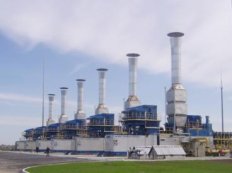 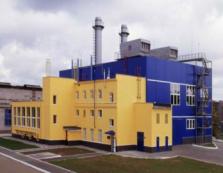 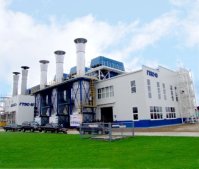 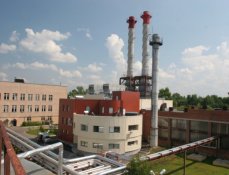 SATURN – GAS TURBINES POWER GENERATING AND GAS COMPRESSOR SETS
SATURN – GAS TURBINES PRODUCT LINE
 , %
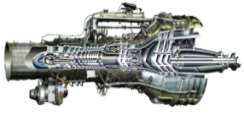 25 MW
16 MW
GCS
10 MW
6.3 / 8 MW
4 MW
 GCS
35-39%
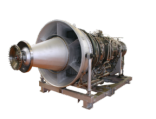 38-44%
32-36%
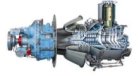 25 MW
16 MW
12 MW
GS    GTPP
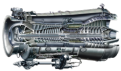 2.5 MW
GS  GTPP
10 MW
8 MW
6 MW
GTPP     CCPP
Fuel:
 associated gas, natural gas,  synthesis gas;
 diesel fuel, kerosene.
28%   >75%
35%   >85%
>85%    42-46%
Ne, MW
GTPP – gas turbine power plant
CCPP - combined-cycle power plant
GCS – gas compressor set
GS - generator set
42%  - electric efficiency
>85% - fuel utilization factor
2
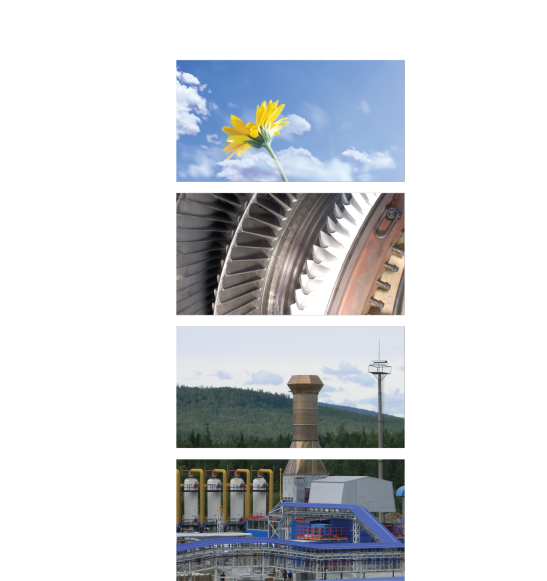 GAS COMPRESSOR SETS
4 – 25 MW
Gas compressor sets are designed to be used in underground gas storage stations (UGSS) and to transfer gas via pipelines.
The units are developed to meet the gas industry latest requirements.
Gas compressor sets provide high technical and economical performance values and allow to maintain state-of-the art level of gas transfer capabilities.
Gas compressor sets are equipped with remote control system with high protection level and meet all gas industry technical and operational requirements.
The units can be designed in two options: outdoor or indoor.
3
GPA-4RM GAS COMPRESSOR SET
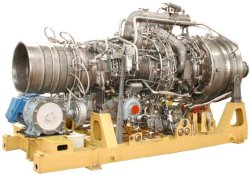 GTD-4RM (NPO Saturn) - a drive for GPA-4RM
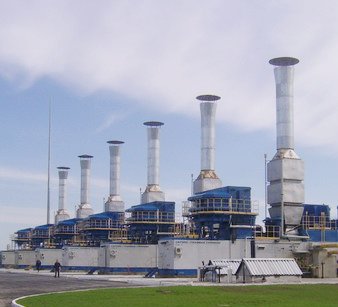 4
GPA-6,3/8RM GAS COMPRESSOR SET
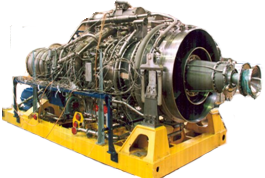 GTD-6,3/8RM (NPO Saturn) – a drive for GPA-6,3/8RM
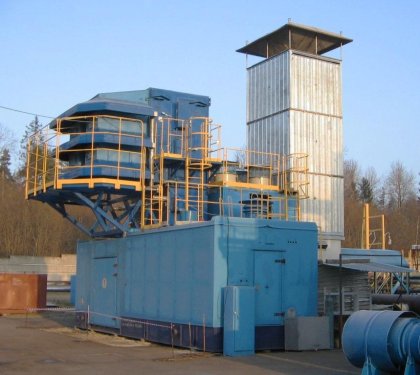 5
GPA-10RM GAS COMPRESSOR SET
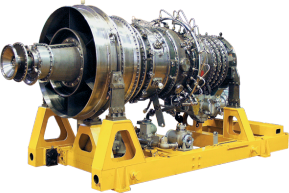 GTD-10RM (NPO Saturn) - a drive for GPA-10RM
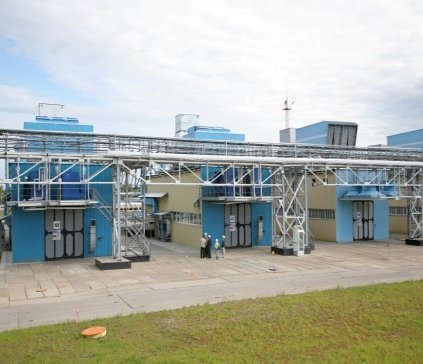 6
GPA-16 “ARLAN” GAS COMPRESSOR SET
PS-90GP2
AL-31ST
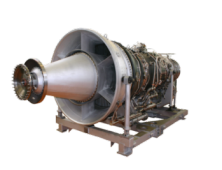 AL-31 ST or PS-90GP2 gas turbine engines may be used as a drive for GPA-16 “Arlan”
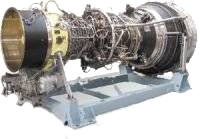 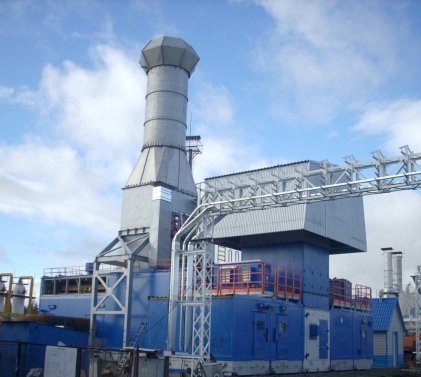 7
GTN-16R GAS COMPRESSOR SET
This type of gas compressor sets is used for replacement (reconstruction) of obsolete gas pumping equipment as well as for a construction of the new ones.
The following drives are used:
 - PS-90GP2 (Aviadvigatel) 
 - AL-31ST (UMPO)
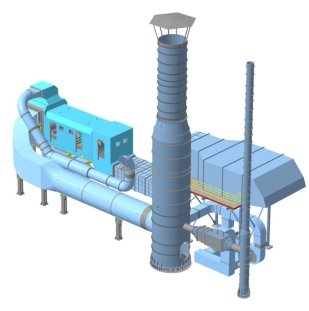 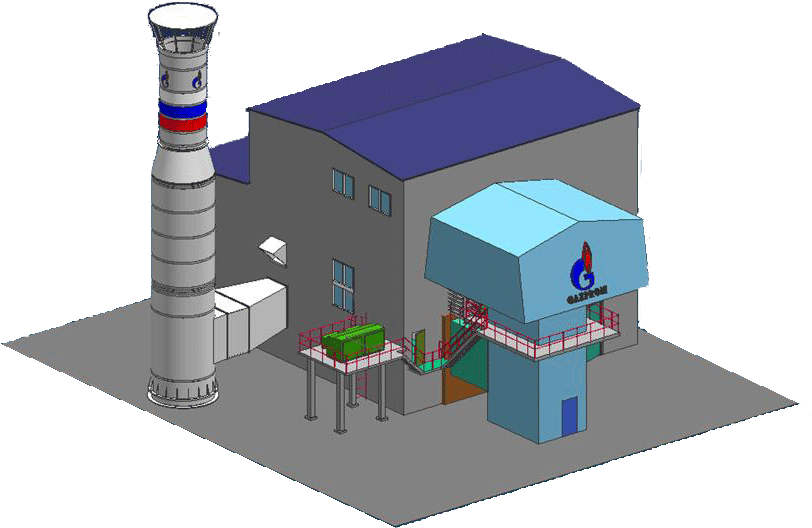 Reconstruction
New construction
8
GPA-25 GAS COMPRESSOR SET
PS-90GP25
NK-36ST
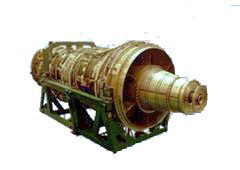 PS-90GP25 or NK-36ST gas turbine engines may be used as a drive for GPA-25
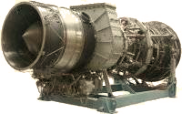 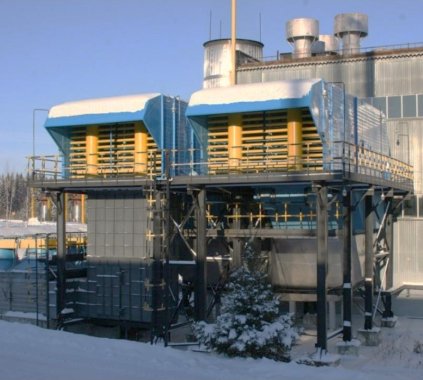 9
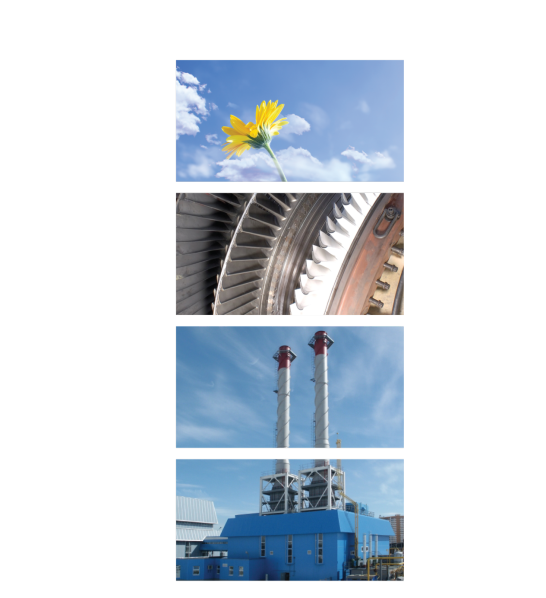 GENERATOR SETS AND 
GAS TURBINE POWER PLANTS
2.5 – 25 MW
Reliable supply of  electric power and heat to the factories and residential areas.
High fuel utilization factor reducing power consumption by enterprises by 2 – 2.5 times in comparison with prices from traditional power suppliers.
Small overall dimensions of the plant allow to save industrial space.
Effective environmental indexes (noise level <80 dB, emission <23ppm) allow to install  the plant near the residential areas.
Possibility to run on various types of fuel, including: natural gas, associated oil gas, synthetic gas, diesel fuel.
10
GTES-2,5 GAS TURBINE POWER PLANT
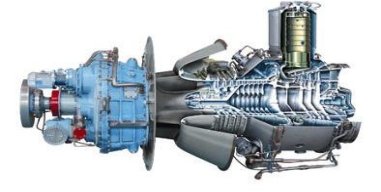 D049R (NPO Saturn) is a drive for GTES-2,5
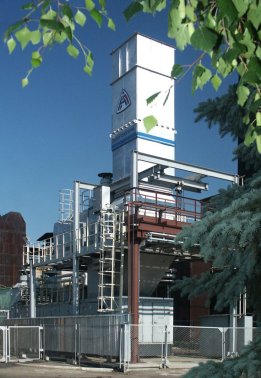 11
GTA-6 AND GTA-8 GENERATOR SETS
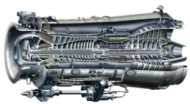 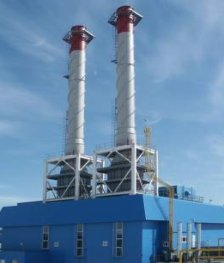 D30KU/KP (NPO Saturn) is a drive for GTA -6/8
Indoor option
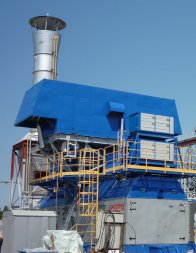 Outdoor option
12
GTA-6,3RM AND GTA-8RM GENERATOR SETS
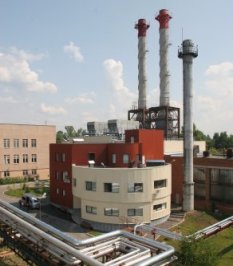 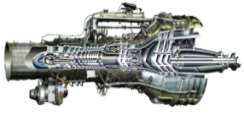 GTD-6,3/8RM (NPO Saturn) is a drive for GTA - 6,3RM
Indoor option
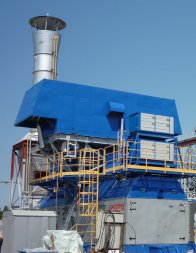 Outdoor option
13
GTA 12 GENERATOR SET
GTE-12S
PS-90GP
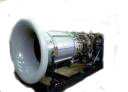 PS-90GP and GTE-12S are the drives for GTA-12
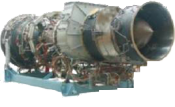 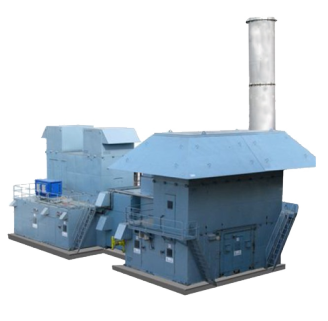 14
GTA 16 GENERATOR SET
PS-90EU16
AL-31ST
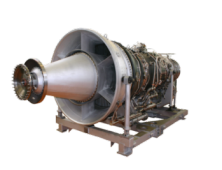 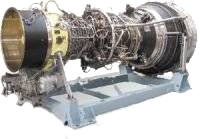 PS-90EU16 and AL-31ST are the drives for GTA-16
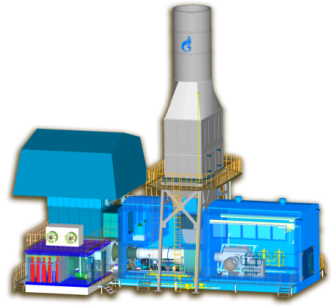 15
GTA-25 GENERATOR SET
PS-90GP25
NK-37ST
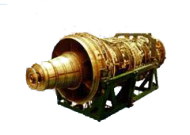 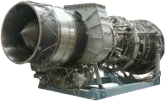 PS-90GP25 and NK-37ST are the drives for GTA-25
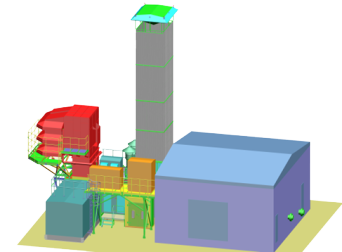 16
GAS TURBINE EQUIPMENT 
IN POWER ENGINEERING
Power supply for oil and gas fields, power consuming enterprises and facilities detached from centralized power supply.
Reconstruction of obsolete equipment of boiler houses, heat power plants and state district power plants.
Installation of new gas turbine equipment enable to increase the fuel utilization factor for more than 80%, thus saving fuel and increasing the quality of power supply.
Combined cycle power plants provide heat and electric power to enterprises, utility companies and companies of oil and gas industry.
The fuel utilization factor in combined cycle increases by 1.5 times.
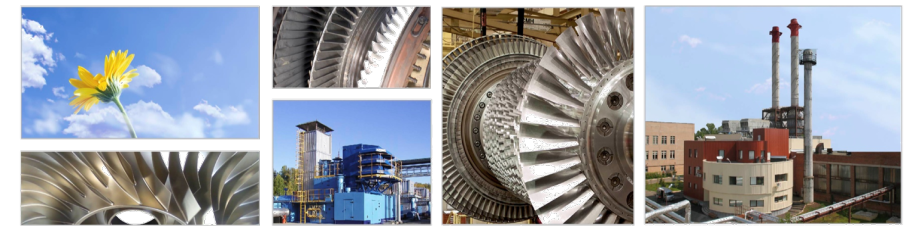 17
GTES-6 GAS TURBINE HEAT POWER PLANT
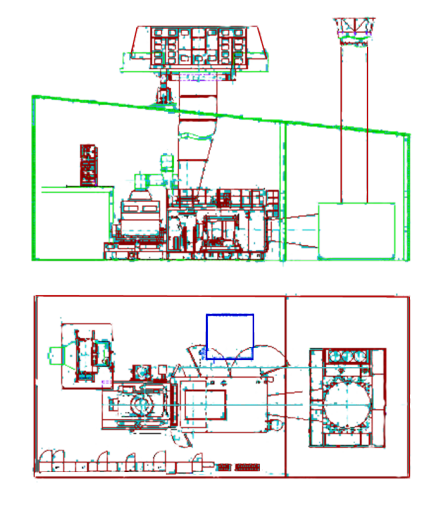 WHRU
18
GTES-12 GAS TURBINE HEAT POWER PLANT
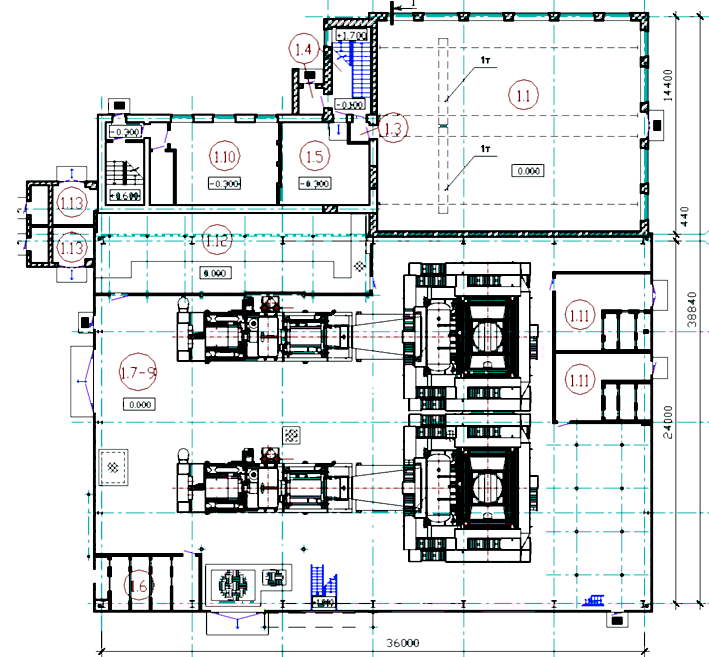 19
GTES-16 GAS TURBINE HEAT POWER PLANT
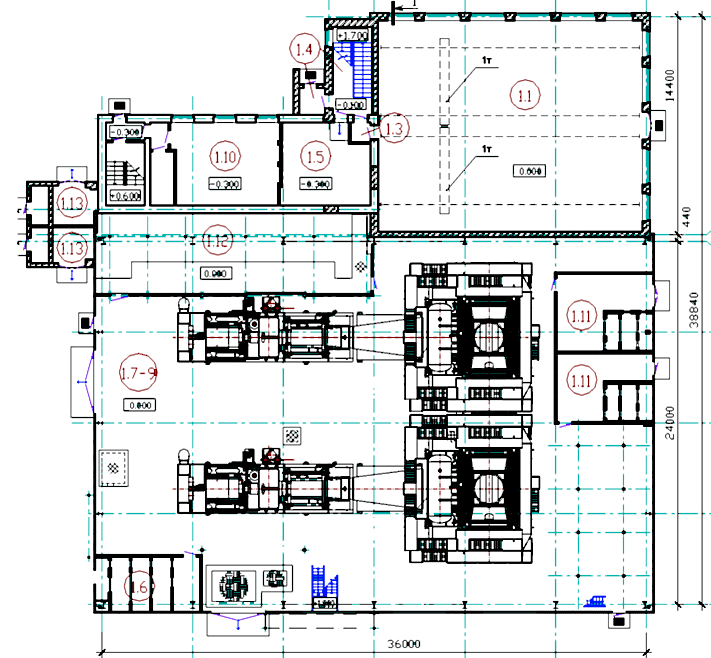 20
4000
19105
4600
11613
0
0
0
1
-
3
,
750
С
.
у
С
.
у
0
0
6
4
4600
0
-
0
3
,
750
0
2
1
0
0
0
0
0
2
В
6
В
0
к
4
к
0
4
5
,
0
,
0
6
0
-
3
0
1
Н
0
С
У
4
У
Р
4
Р
К
4
,
200
4600
9000
51000
PGU-22 COMBINED CYCLE POWER PLANT
21
PGU-28 COMBINED CYCLE POWER PLANT
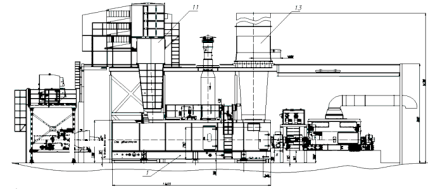 GTD-10R/RM drive (NPO Saturn)
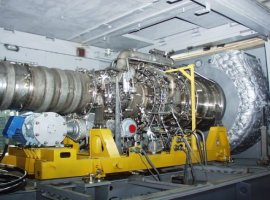 22
PGU-32 COMBINED CYCLE POWER PLANT
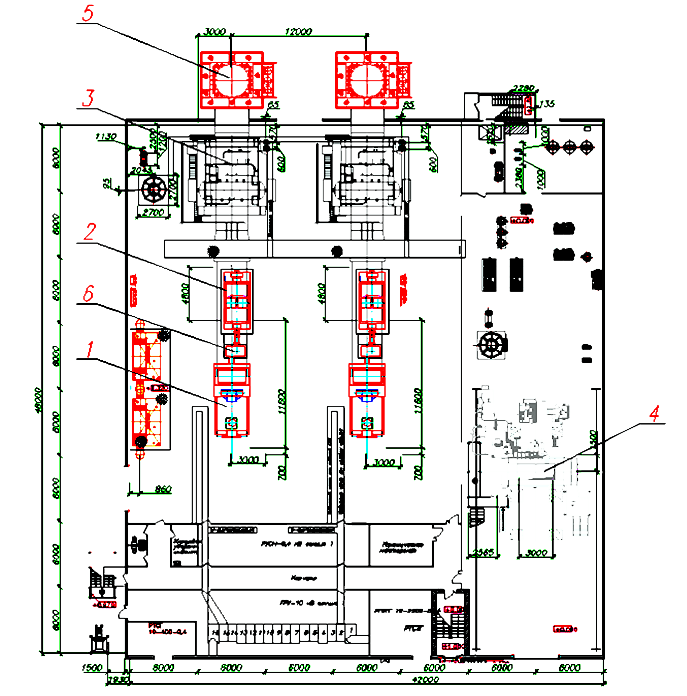 23
PGU-52 COMBINED CYCLE POWER PLANT
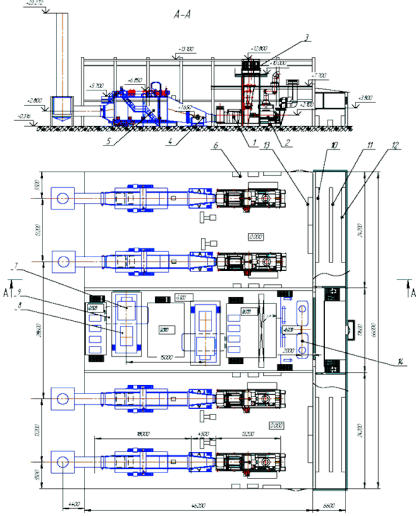 24